Правозащитная деятельность Профсоюза
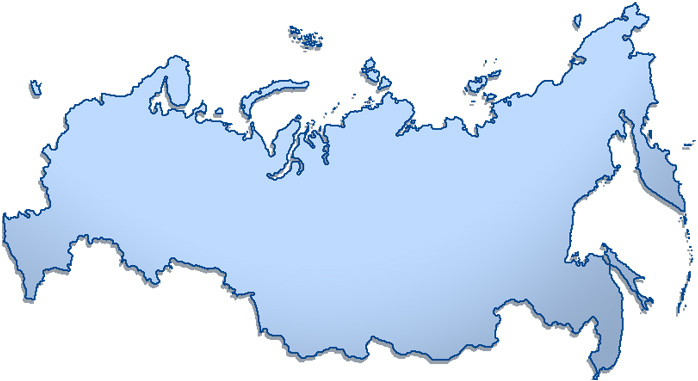 2012  год
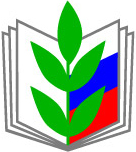 Количество правовых инспекторов труда, штатных юристов территориальных организаций Профсоюза
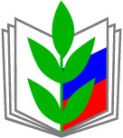 Соотношение членов Профсоюза и штатных правовых инспекторов труда, юристов Профсоюза
На одного штатного правового инспектора труда Профсоюза в среднем приходится  более 30 тысяч членов Профсоюза.
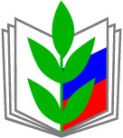 Количество внештатных правовых инспекторов труда в территориальных организациях Профсоюза
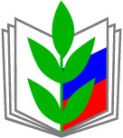 Проведено проверок работодателей
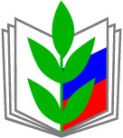 Тематика проверок
Соблюдение трудового законодательства при заключении, изменении и расторжении трудовых договоров с работниками образовательных учреждений
Соблюдение законодательства при предоставлении мер социальной поддержки педагогическим работникам в сельской местности
Выполнение обязательств, закрепленных в коллективных договорах
Соблюдение трудового законодательства по вопросам рабочего времени в образовательных учреждениях, определение учебной нагрузки и предоставление отпусков
Законность принятия и реализации локальных нормативных актов по вопросам оплаты труда
Соблюдение локальных нормативных актов при распределении стимулирующей части оплаты труда работников
Соблюдение трудового законодательства по вопросам гарантий и компенсаций работникам образовательных учреждений
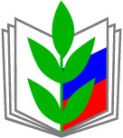 Соотношение выявленных и устраненных нарушений
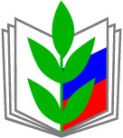 Количество материалов, направленных в прокуратуру
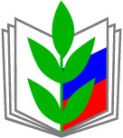 Количество судебных дел, рассмотренных с участием правовых инспекторов труда, юристов Профсоюза
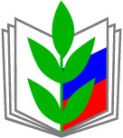 Количество проведенных экспертиз проектов законов и иных нормативных правовых актов
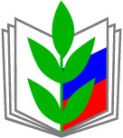 Количество коллективных трудовых споров, рассмотренных с участием правовых инспекторов труда, юристов Профсоюза
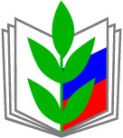 Экспертиза актов социального партнерства
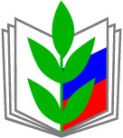 Правовые инспекции труда в 2012 году зарегистрировали 404 нарушения прав профсоюзов (2011 году - 278 нарушения):
Нарушение порядка перечисления на счета профсоюзных организаций денежных средств (членских профсоюзных взносов) из заработной платы работников;

Ограничение права на осуществление профсоюзного контроля за соблюдением трудового законодательства;

Нарушение права на осуществление законной деятельности профсоюзных организаций;

Ограничение прав профсоюзов на организацию и проведение митингов, шествий, пикетирования и других публичных мероприятий.
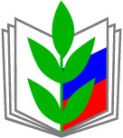 Экономическая эффективность правозащитной работы
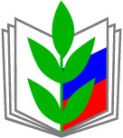 БЛАГОДАРИМ ЗА ВНИМАНИЕ!
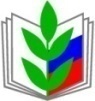